2019-20
Rotary International Theme
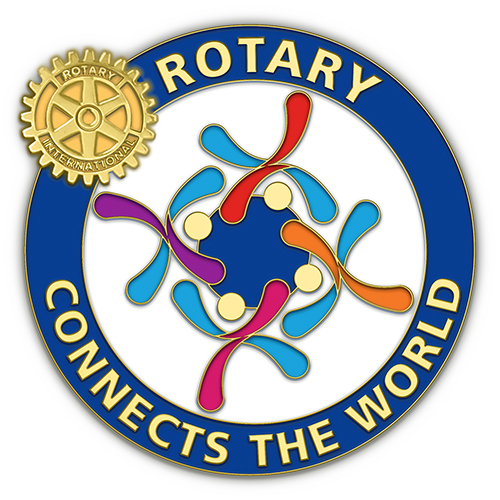 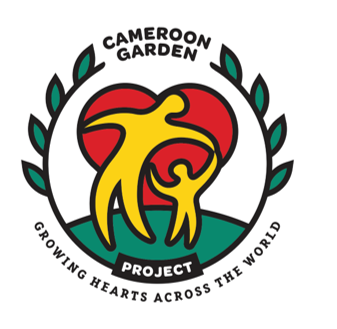 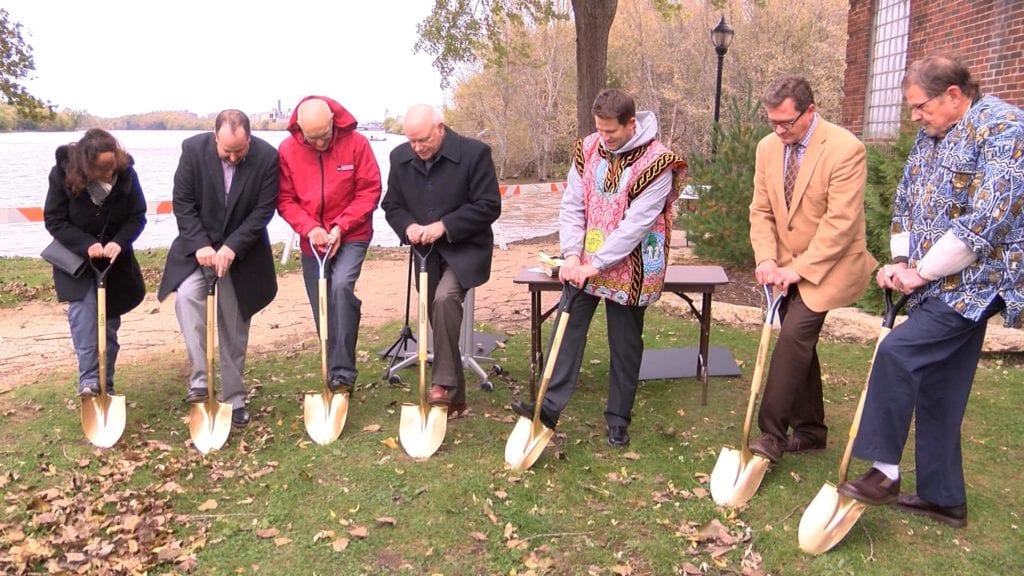 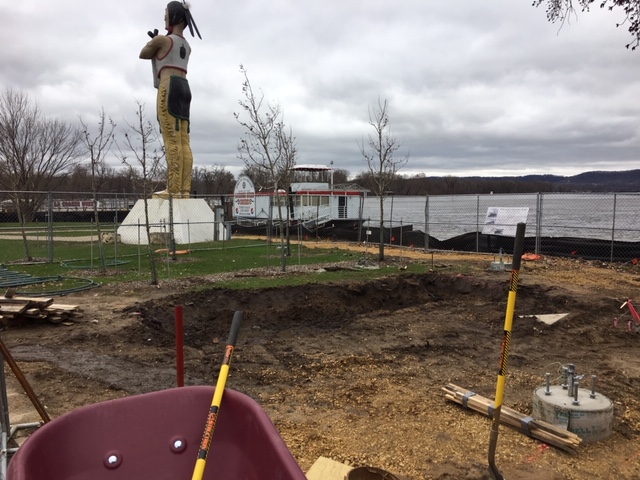 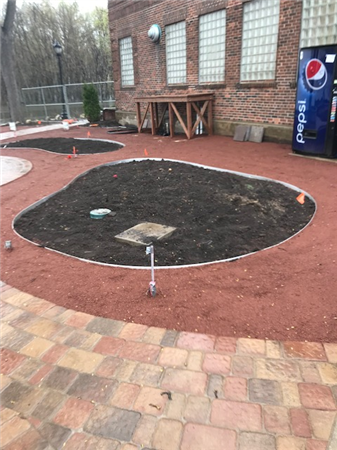 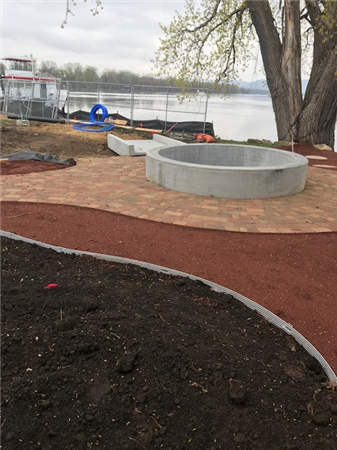 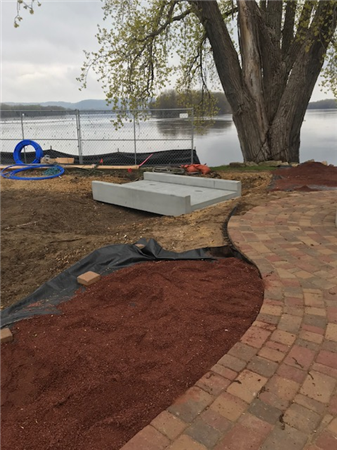 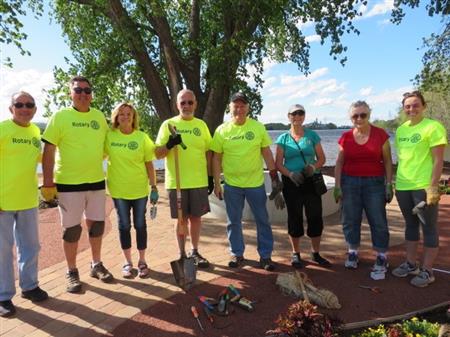 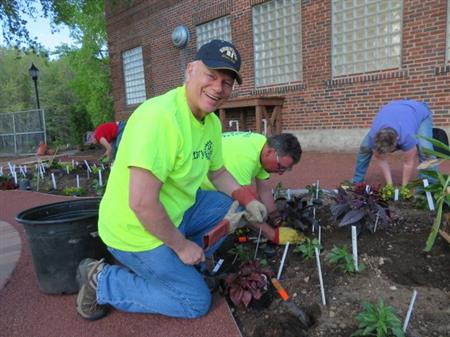 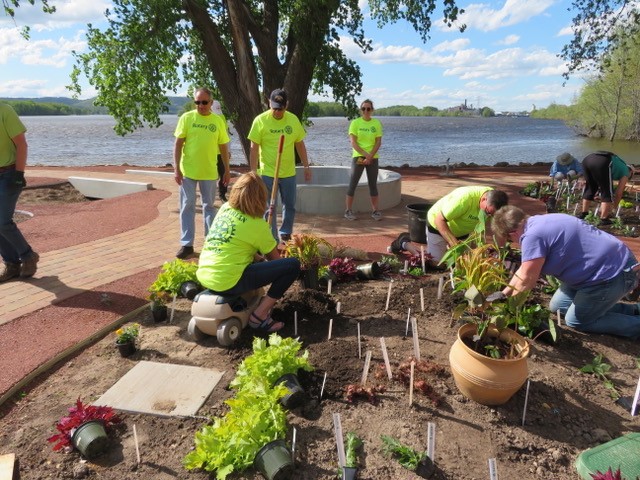 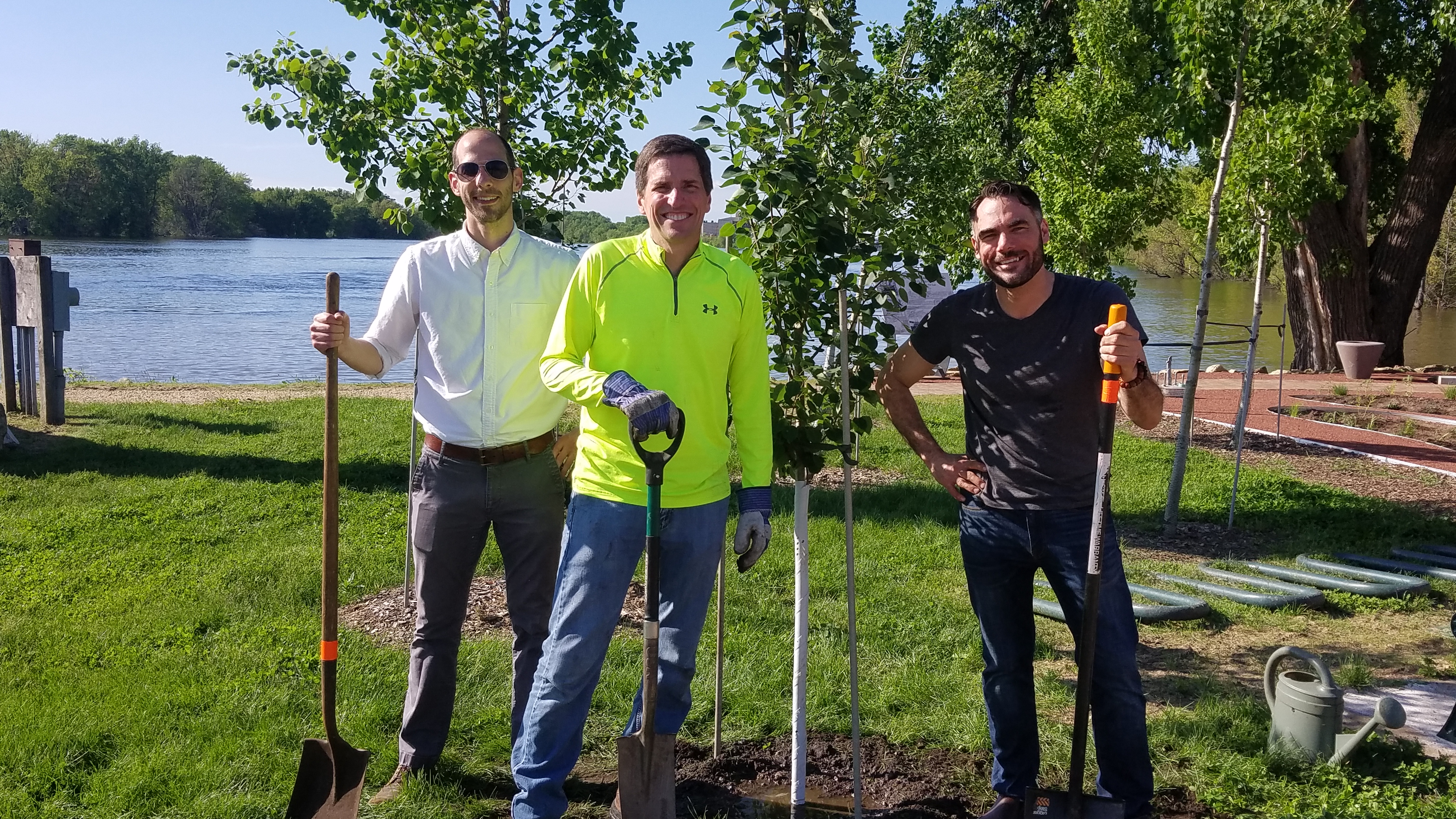 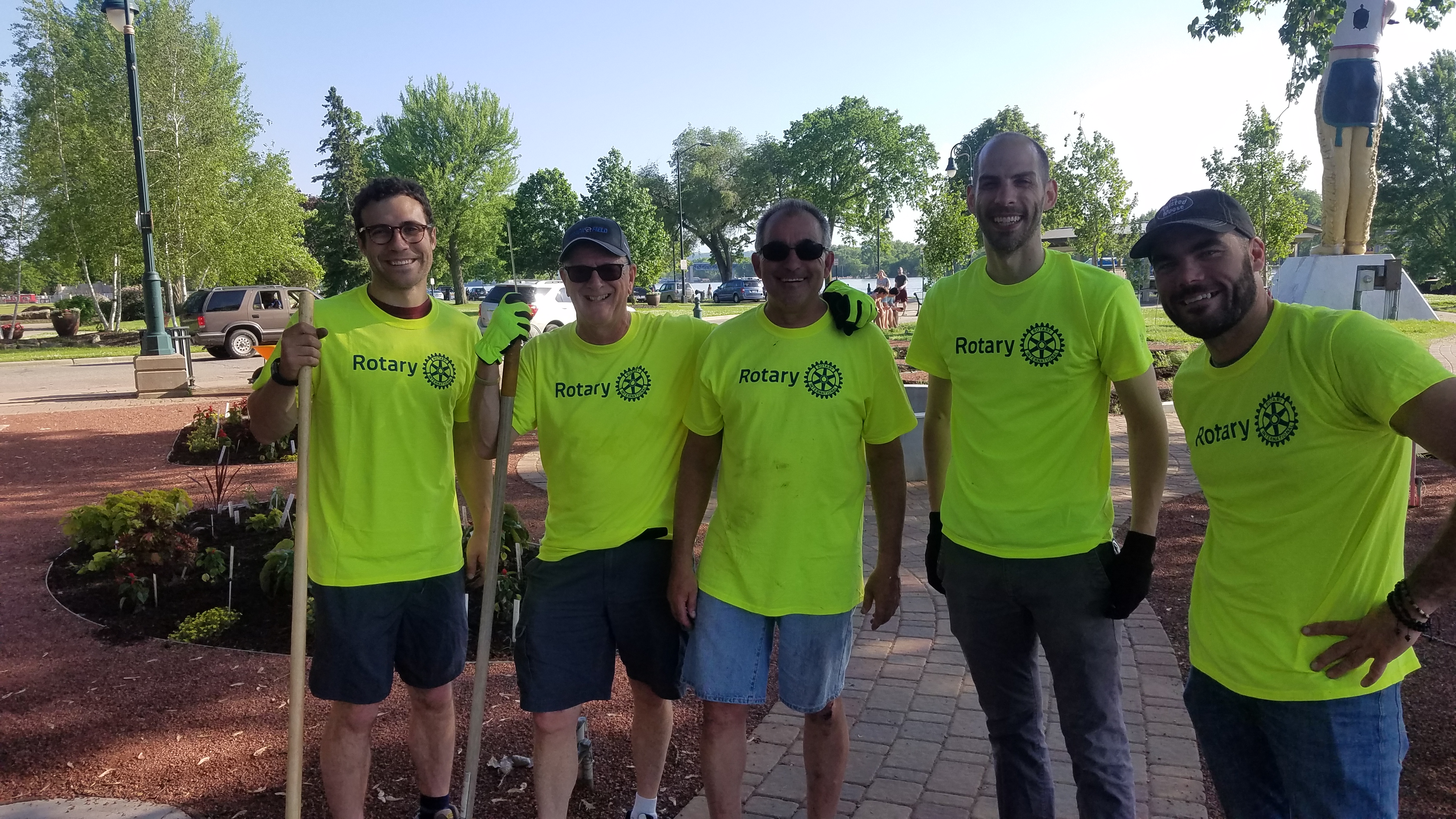 The  Mulching Crew
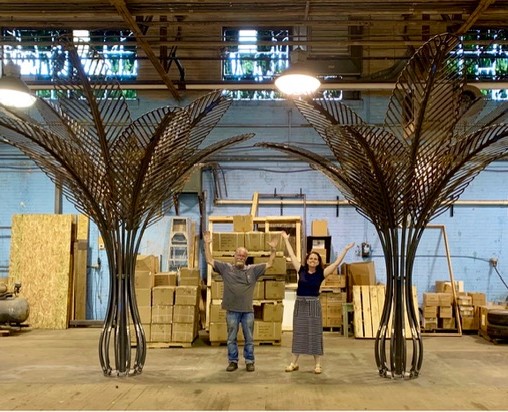 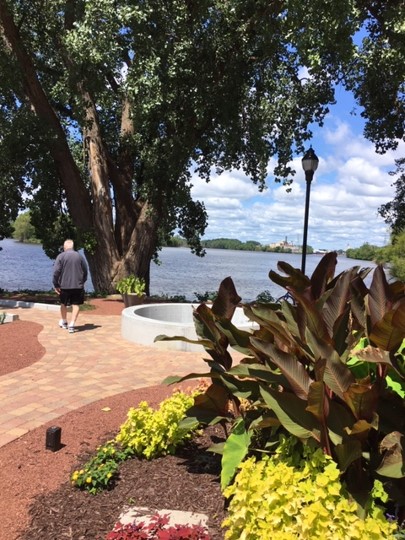 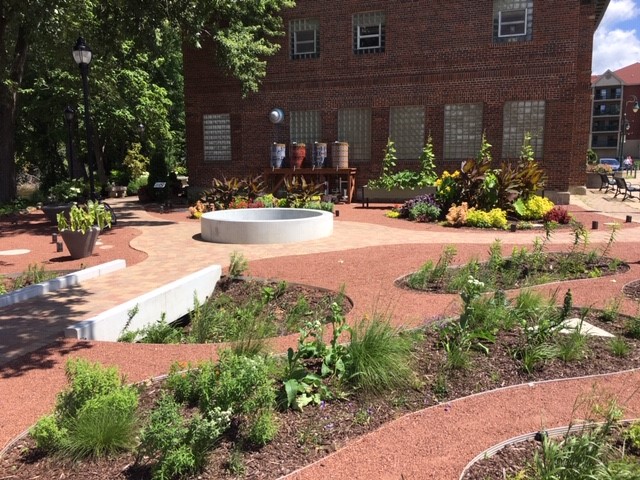 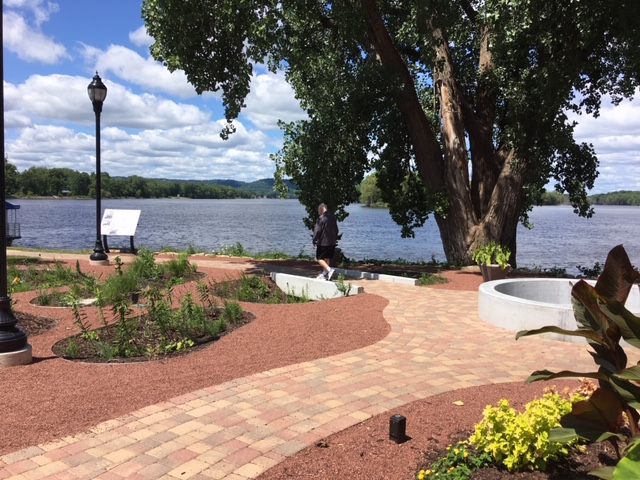 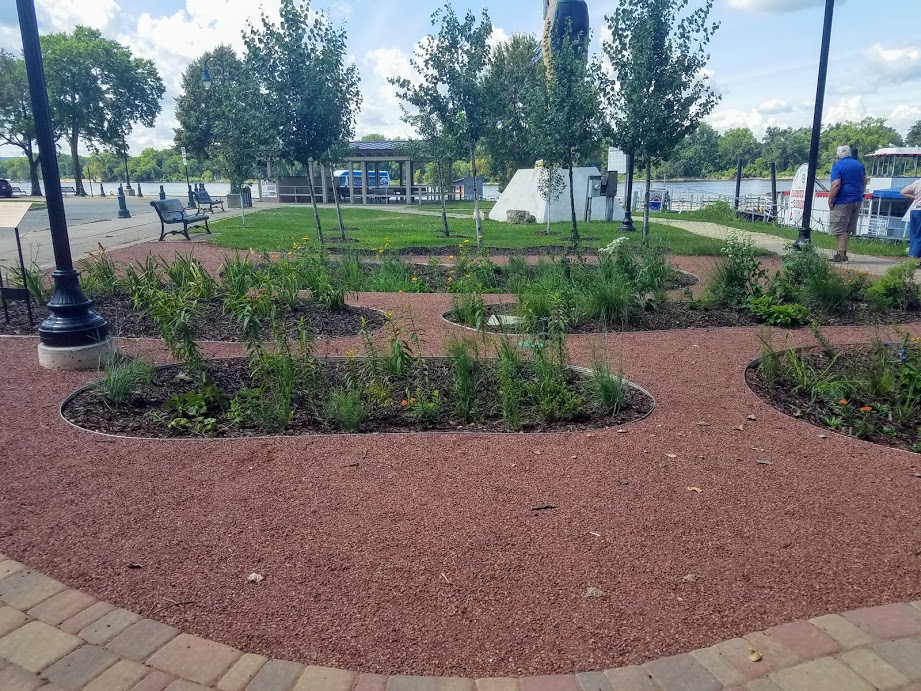 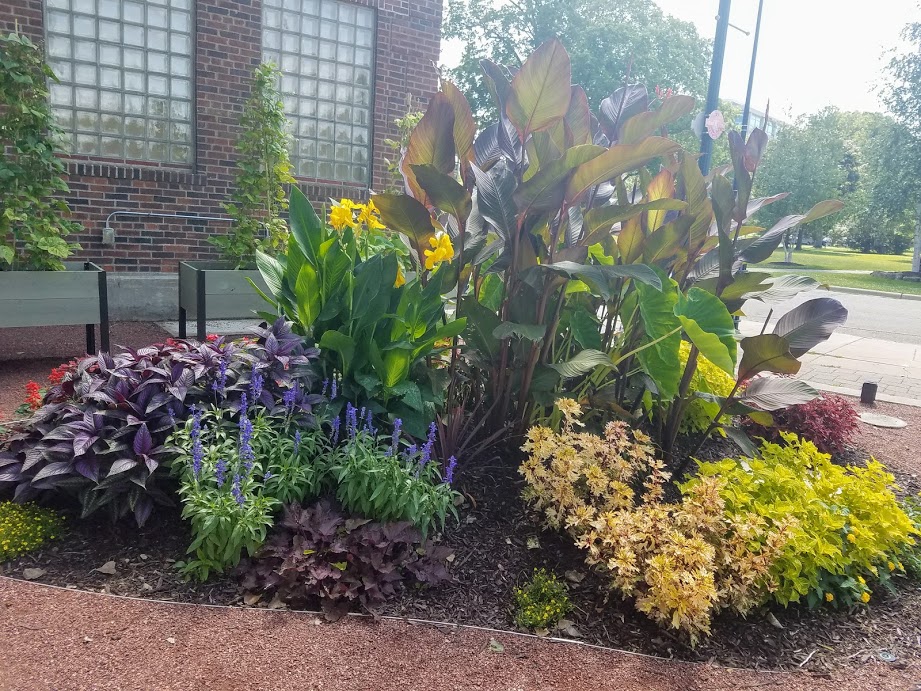 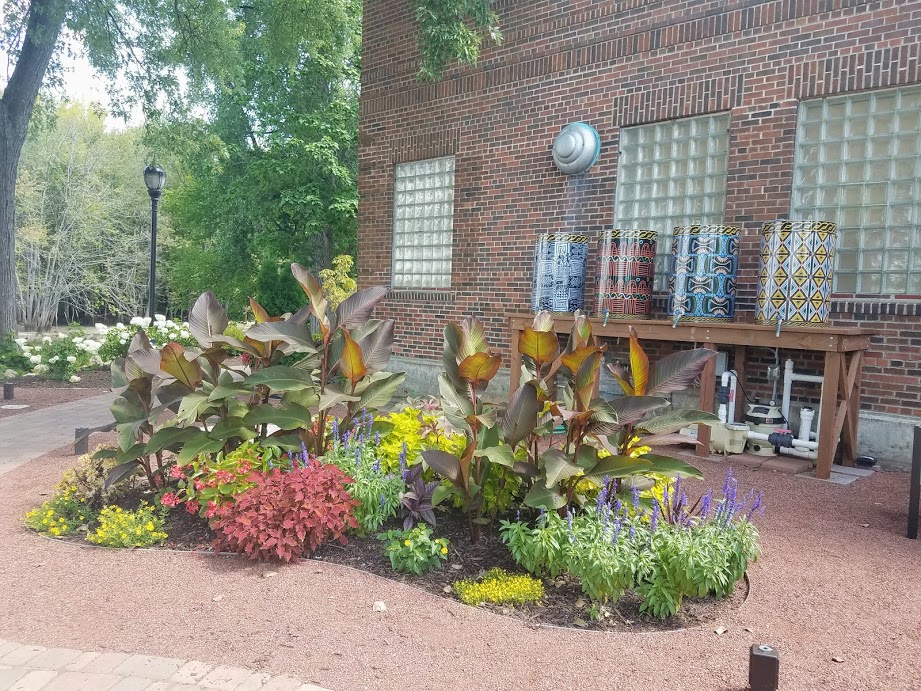 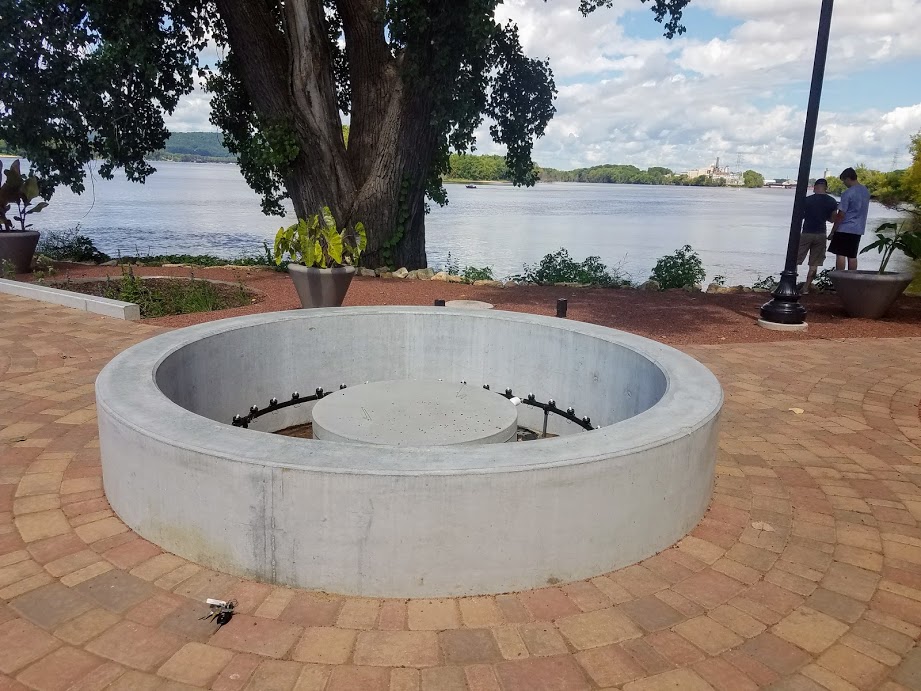 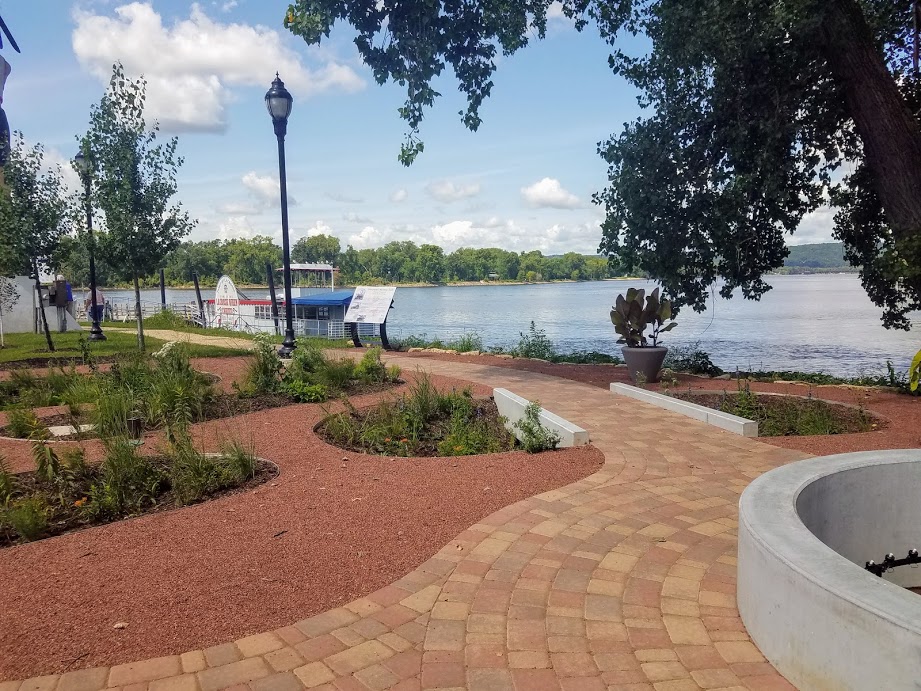 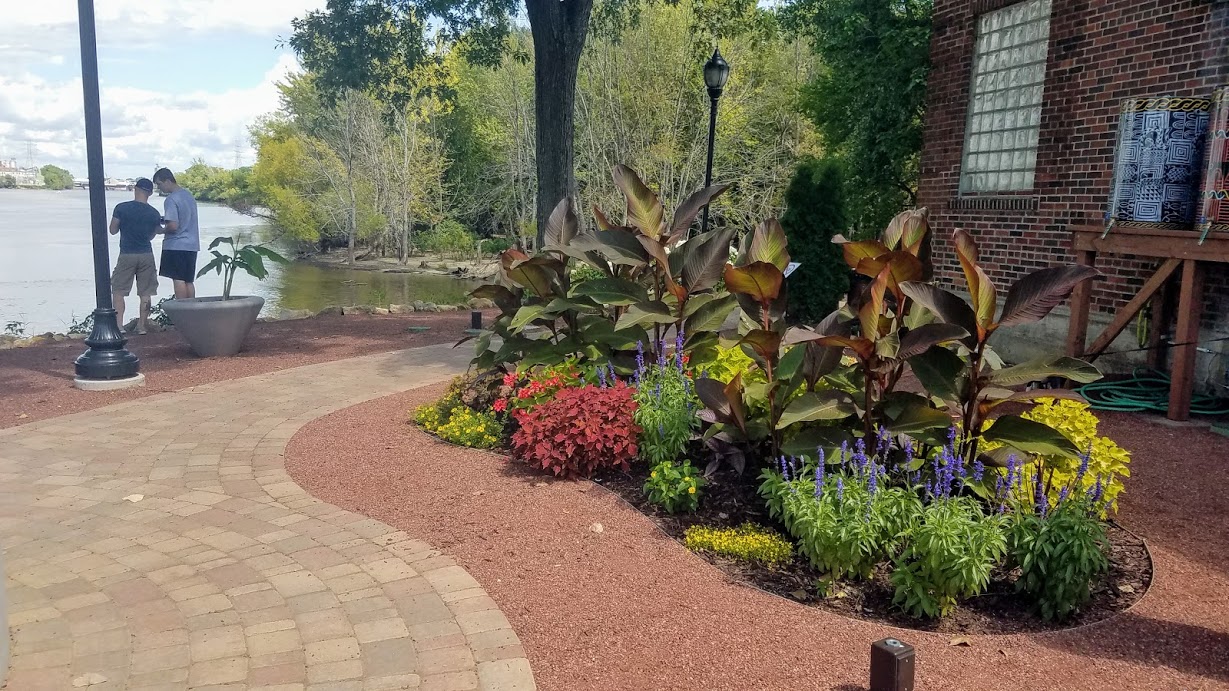 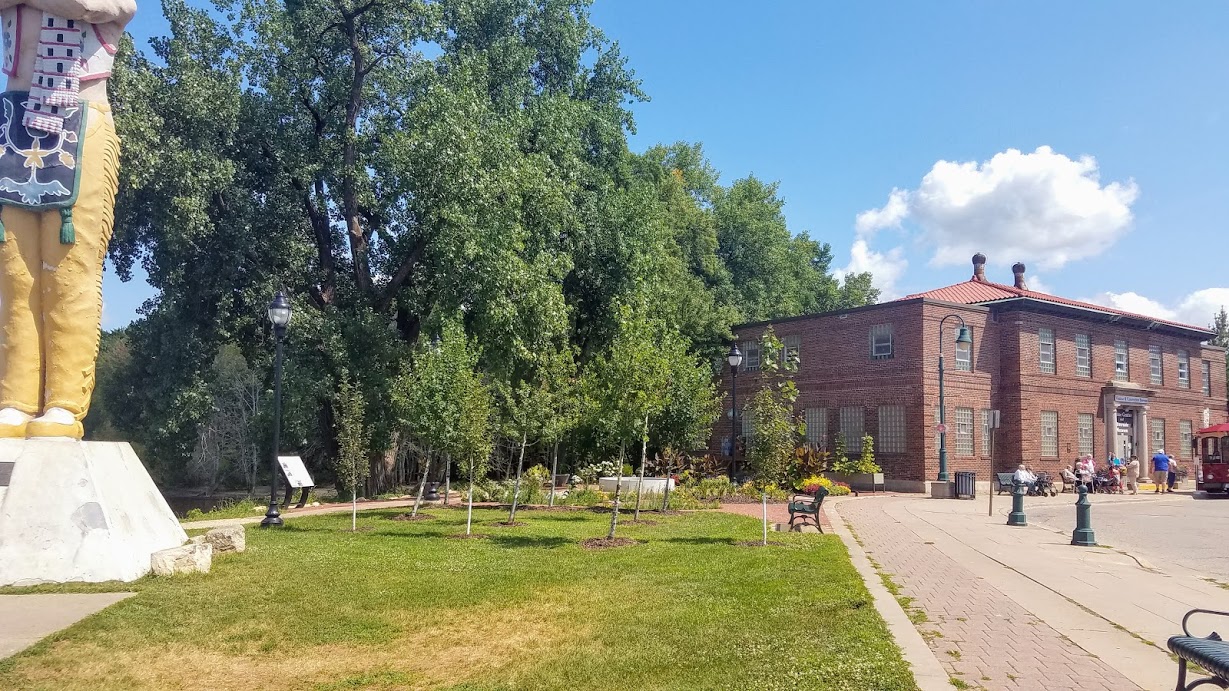 Happy 50th  Wedding Anniversary
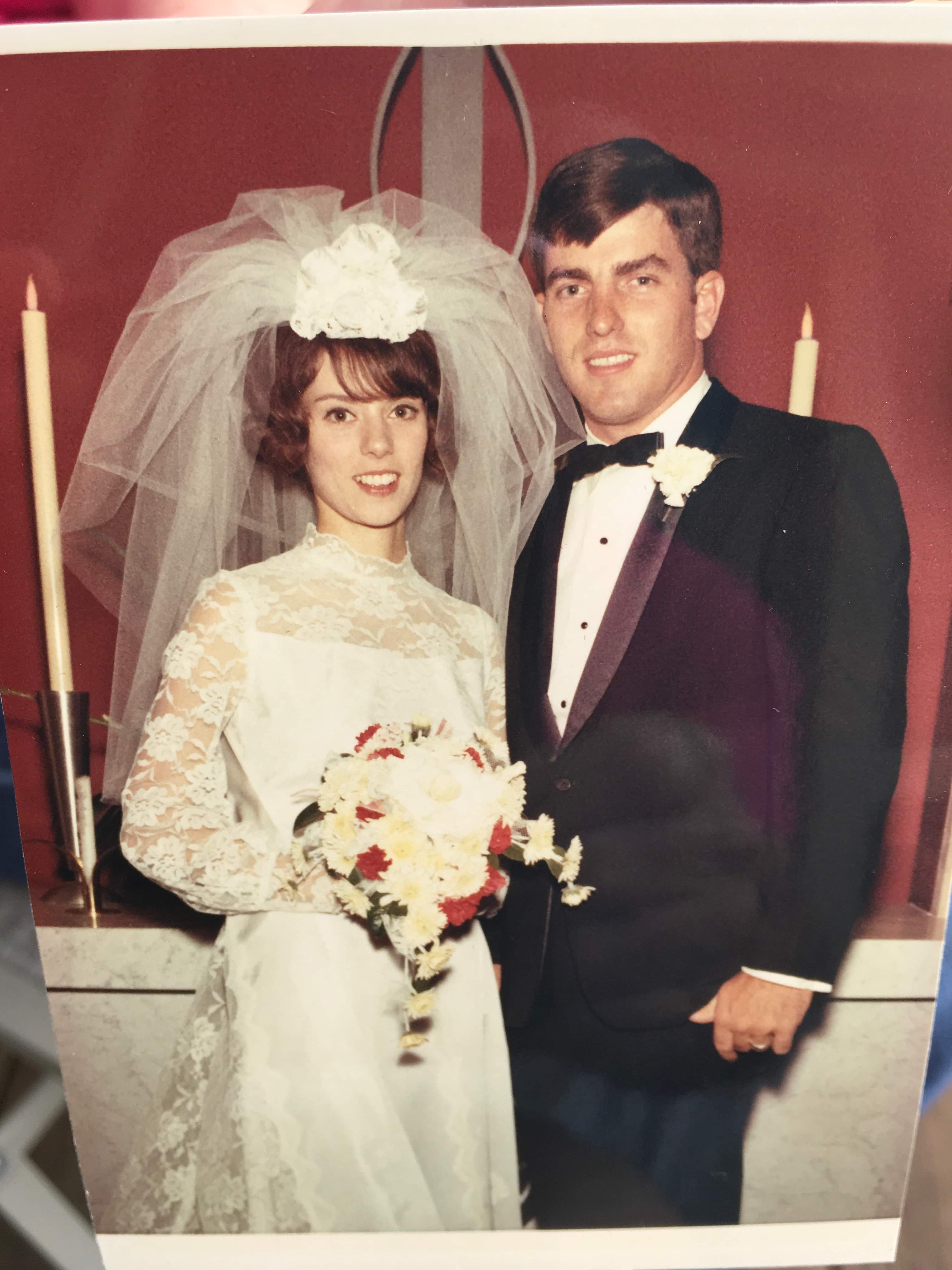